محاضراتلمادة حقوق الانسان /الفصل الثاني
المرحلة الاولى

م.م فادية حافظ جاسم 
كلية الحقوق / جامعة النهرين
حقوق الانسان في الاتفاقيات الاقليمية تنتاول بيان حقوق الانسان في بعض الاتفاقيات الاقليمية والاشارة الى اهم خصائص كل اتفاقية من اهمها هي وفق الاتي :- الاتفاقية الاوربية لحقوق الانسان الاتفاقية الامريكية لحقوق الانسان الميثاق الافريقي لحقوق الانسان والشعوب لسنة 1981 الميثاق العربي لحقوق الانسان
الاتفاقية الاوربية لحقوق الانسان
تعد الاتفاقية الاوربية من أهم الوثائق التي صدرت بخصوص حقوق الانسان اذ تم التوقيع عليها في عام 1950 من وزراء خمس دول اوربية , ويمكن ايجاز باختصار اهم ماورد بالاتفاقية بالاتي :-
1- نصت على جملة من الحقوق المدنية والسياسية لاسيما الحقوق والحريات التقليدية 
2- نصت الاتفاقية على انشأء أجهزة تنفيذية إقليمية فعالة لحماية حقوق الانسان تتمثل باللجنة الاوربية لحقوق الانسان , والمحكمة الاوربية لحقوق الانسان , وتضمنت اليه تشكيل هذه الاجهزة واختصاصاتها , المواد من 20-56 .
3- الزمت المعاهدة الاطراف المتعاقدة – بناء على طلب السكرتير العام لمجلس أوربا  - أن نقدم بياناً يتضمن الطريقة التي يتبناها القانون الداخلي من أجل التنفيذ الفعال لاحكام المعاهدة (م57) .
الاتفاقية الامريكية لحقوق الانسان 
صدرت الاتفاقية الامريكية في 22/ 11/ 1969 وأصبحت نافذة في 18/7/ 1978 وذلك في إطار منظمة الدولة الامريكية OAS  .
وتأثرت هذه الاتفاقية الى حد كبير بالاتفاقية الاوربية لحقوق الانسان , وتتالف من ديباجة وثمانين مادة , ويمكن تلخيص ماورد فيها بالاتي :
1- تضمنت الاتفاقية صوراُ عدة لحقوق الانسان وحرياته الاساسية , اذ تناول الفصل الثاني الحقوق المدنية والسياسية والحقوق الاقتصادية والاجتماعية 
2- تعهد الدول الاطراف الاتفاقية بأن ( تحترم الحقوق والحريات المعترف بها في هذه الاتفاقية , وبأن تضمن لكل الاشخاص الخاضعين لولايتها القانونية الممارسة الحرة والكاملة لتلك الحقوق والحريات بدون اي تمييز ) م1 .
3- تتخذ الدول الاعضاء الاجراءات الللازمة لكفالة عدم تعارض نصوص القانون الداخلي مع احكام الاتفاقية بغية ضمان تطبيق تلك الحقوق والحريات (م2)  .
الميثاق العربي لحقوق الانسان  

صدر هذا الميثاق عن حكومات الدول العربية الاعضاء في جامعة الدول العربية في الخامس عشر من ايلول سنة 1997 , واحتوى على ديباجة وثلاث واربعون مادة , وقد اشارت الديباجة الى ان هذا الميثاق جاء ليوكد مبادئ الامم المتحدة والاعلان العالمي لحقوق الانسان واحكام العهدين الدوليين للامم المتحدة بشأن الحقوق المدنية والسياسية والحقوق الاقتصادية والاجتماعية والثقافية واعلان القاهرة حول حقوق الانسان في الاسلام , وقد لخص بنود عديدة في صدور هذا الميثاق .
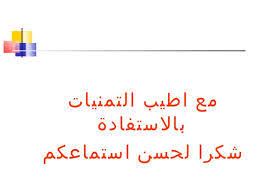